Bengkel Pelan Tindakan Bersepadu Program Penggiatan Budaya Membaca Di Institusi Pendidikan Tinggi Malaysia
Tarikh: 1 & 2 Ogos 2018 (Rabu & Khamis)Tempat: Perpustakaan Universiti Malaysia Sabah (UMS)
Peserta :  Pn. Nazirah Bt. Zainul Abidin & 
 	   Cik Azni Yantee Bt. Abdul Raoh
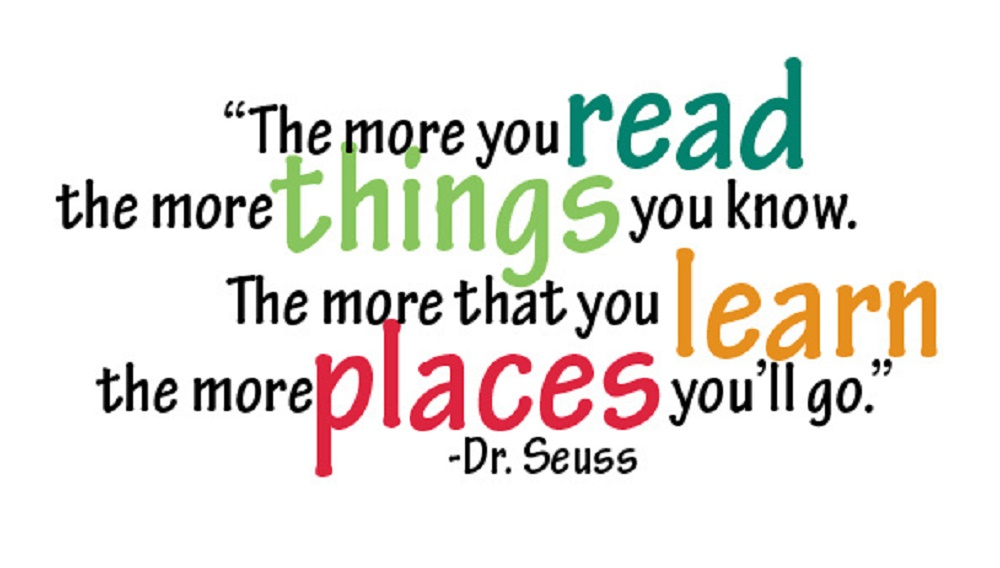 Pengenalan
Sejak dua dekad yang lepas, kempen membaca yang dijalankan oleh pelbagai pihak dari semua peringkat masih belum mencapai tahap memuaskan.
Kerajaan memandang serius berhubung senario semasa budaya membaca masyarakat Malaysia dalam pembacaan sebagai rekreasi dan literasi di semua peringkat.
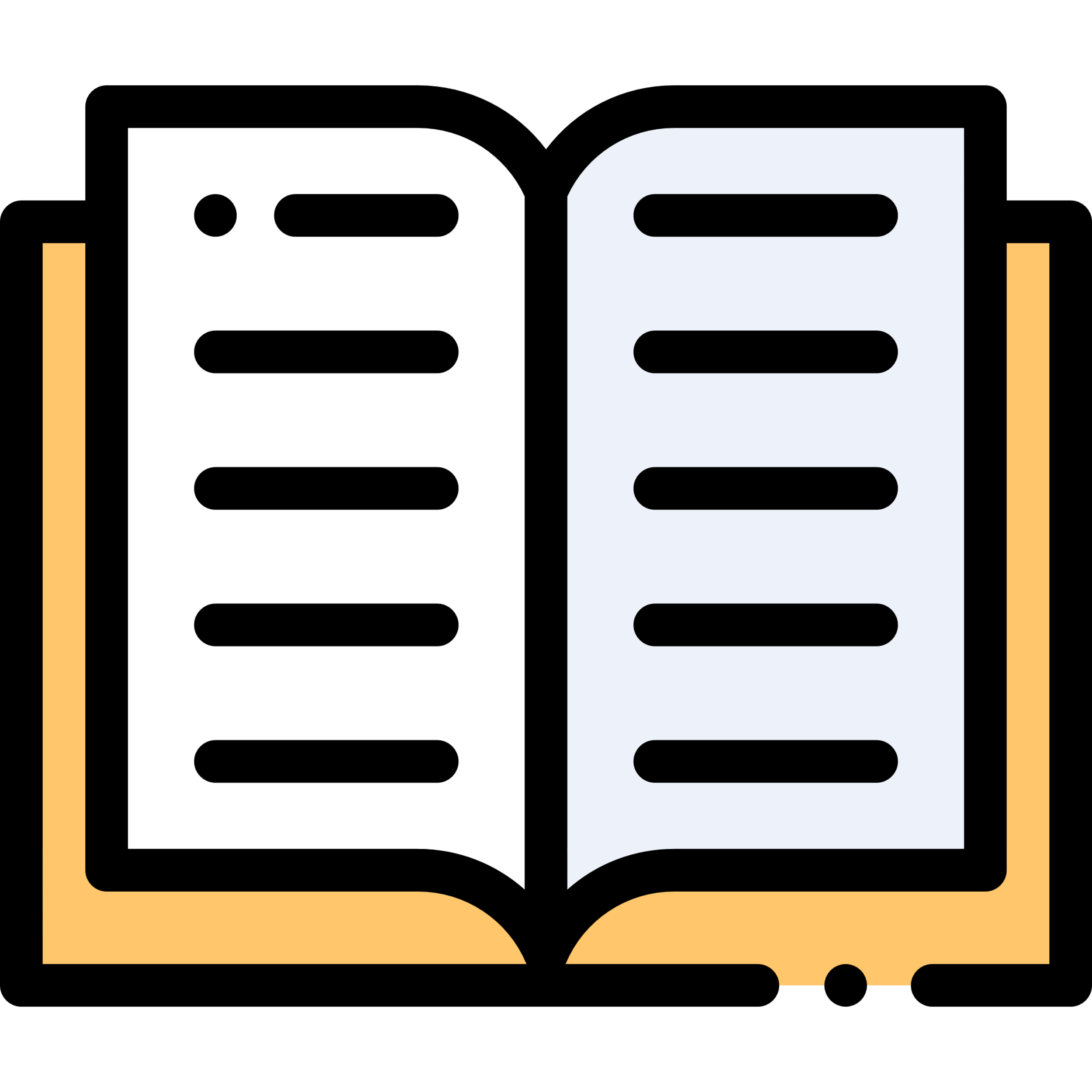 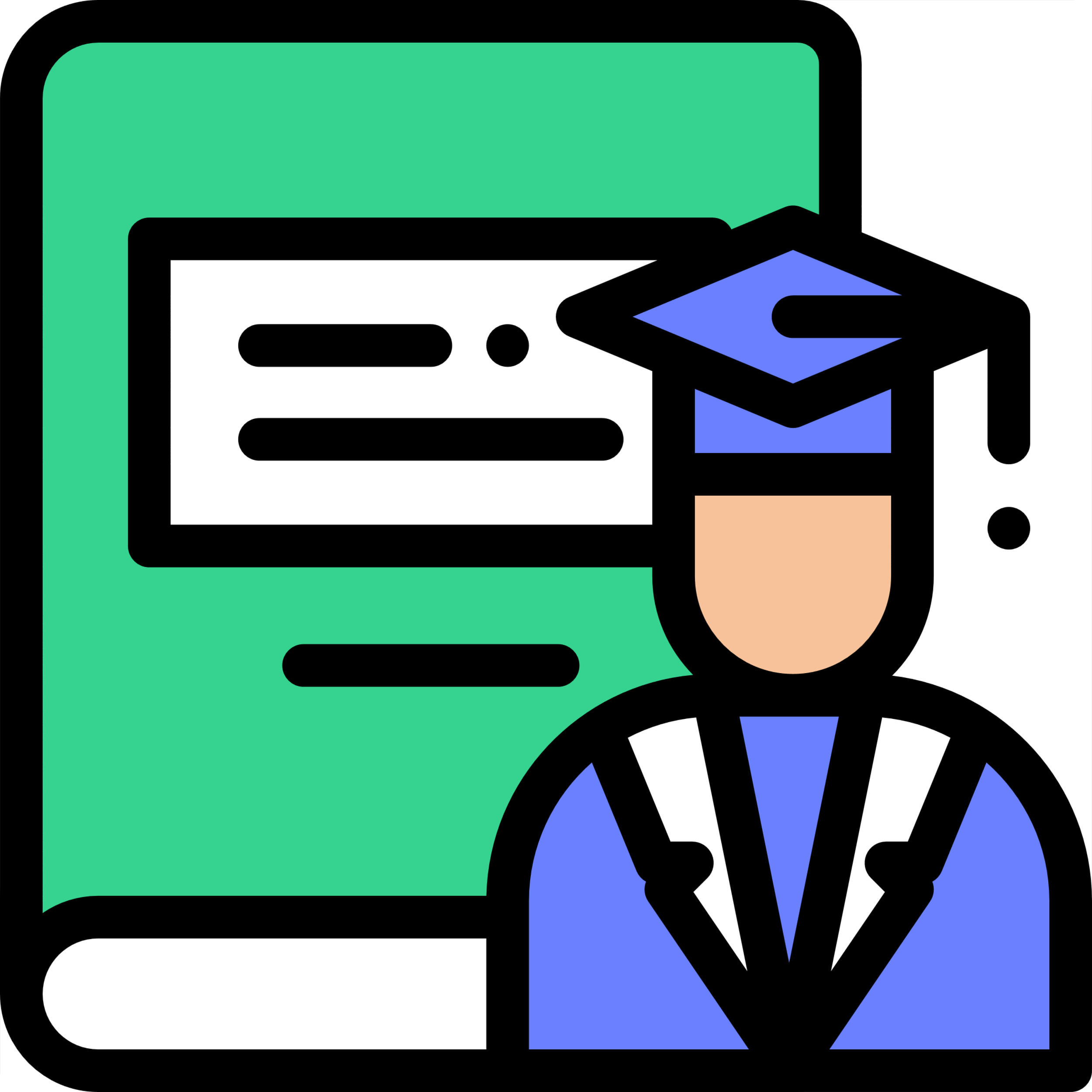 Laporan Kajian Interim Tabiat Membaca Rakyat Malaysia 2014 menunjukkan bahawa rakyat Malaysia membaca 15 naskhah setahun berbanding dengan negara maju yang membaca 40 judul setahun.
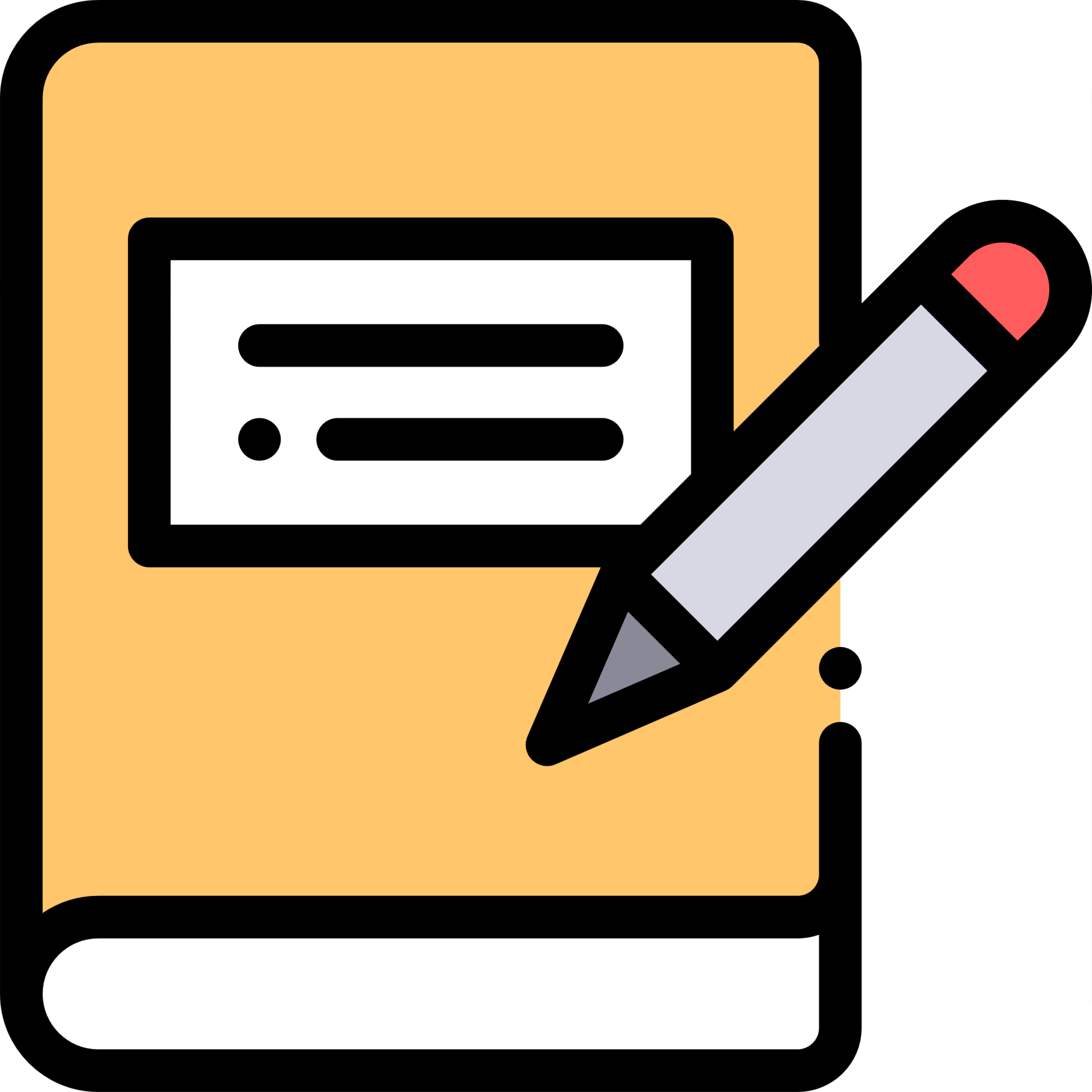 Sumber : Laporan Pusat Sitasi Malaysia (PSM)
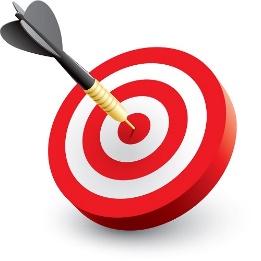 Sasaran Kempen
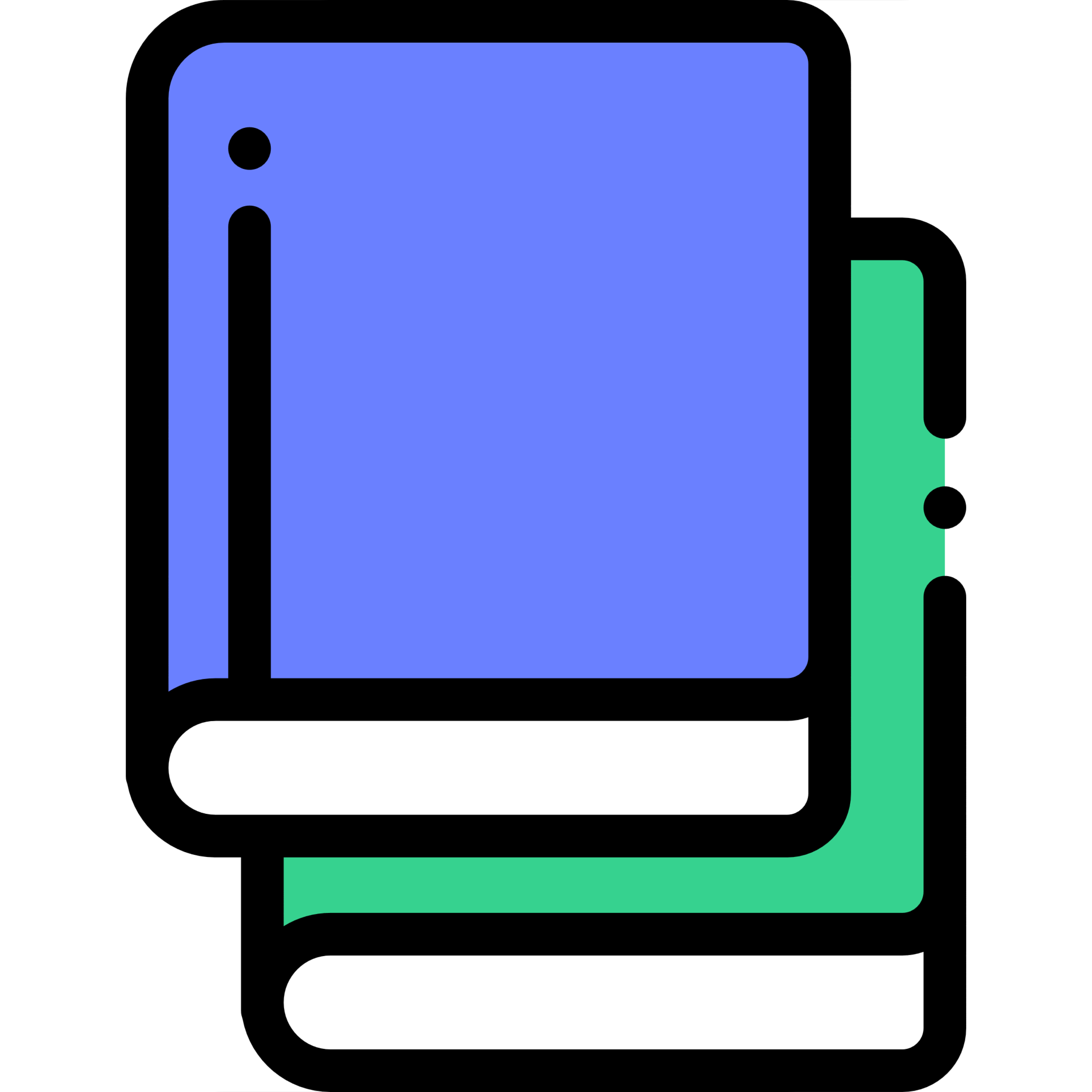 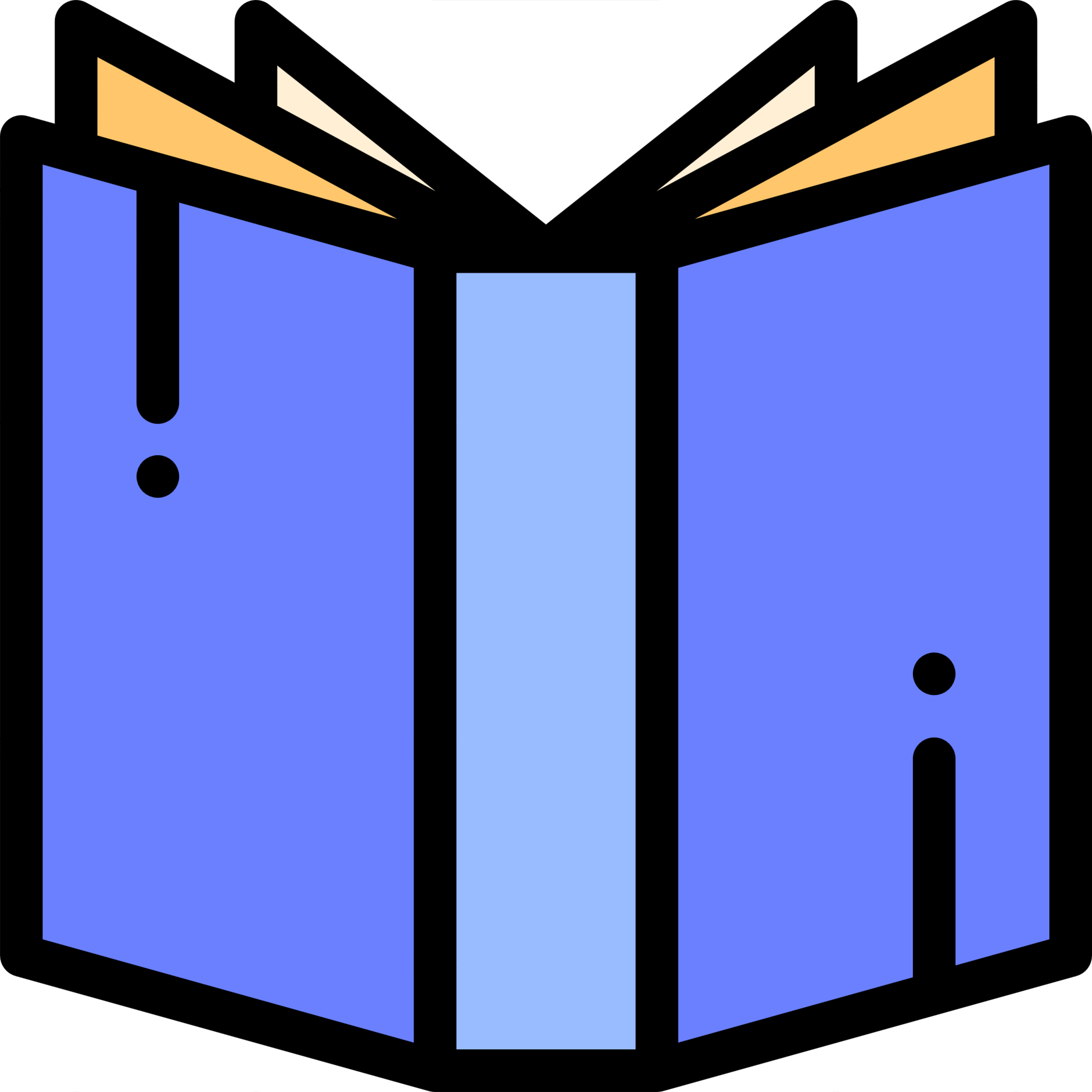 Kerajaan sedang dalam perancangan untuk menyasarkan   penerbitan negara mencapai 31,700 judul setahun menjelang 2020, berbanding 19,713 pada tahun 2017.
Kegiatan membaca perlu disemarakkan ke arah mewujudkan negara berbudaya membaca bagi mencapai taraf negara maju.
Tujuan Bengkel
1
2
Menyediakan satu pelan tindakan jangka pendek (2018-2020) dan jangka panjang (2020-2030) di kalangan institusi pendidikan tinggi Malaysia yang dapat menyumbang ke arah pencapaian aspirasi kerajaan.
Pelan ini akan dirangka tidak hanya untuk menggalakkan pembacaan tetapi akan turut menggalakkan penghasilan penulisan ilmiah di kalangan kumpulan sasaran iaitu para mahasiswa, penyelidik dan pensyarah
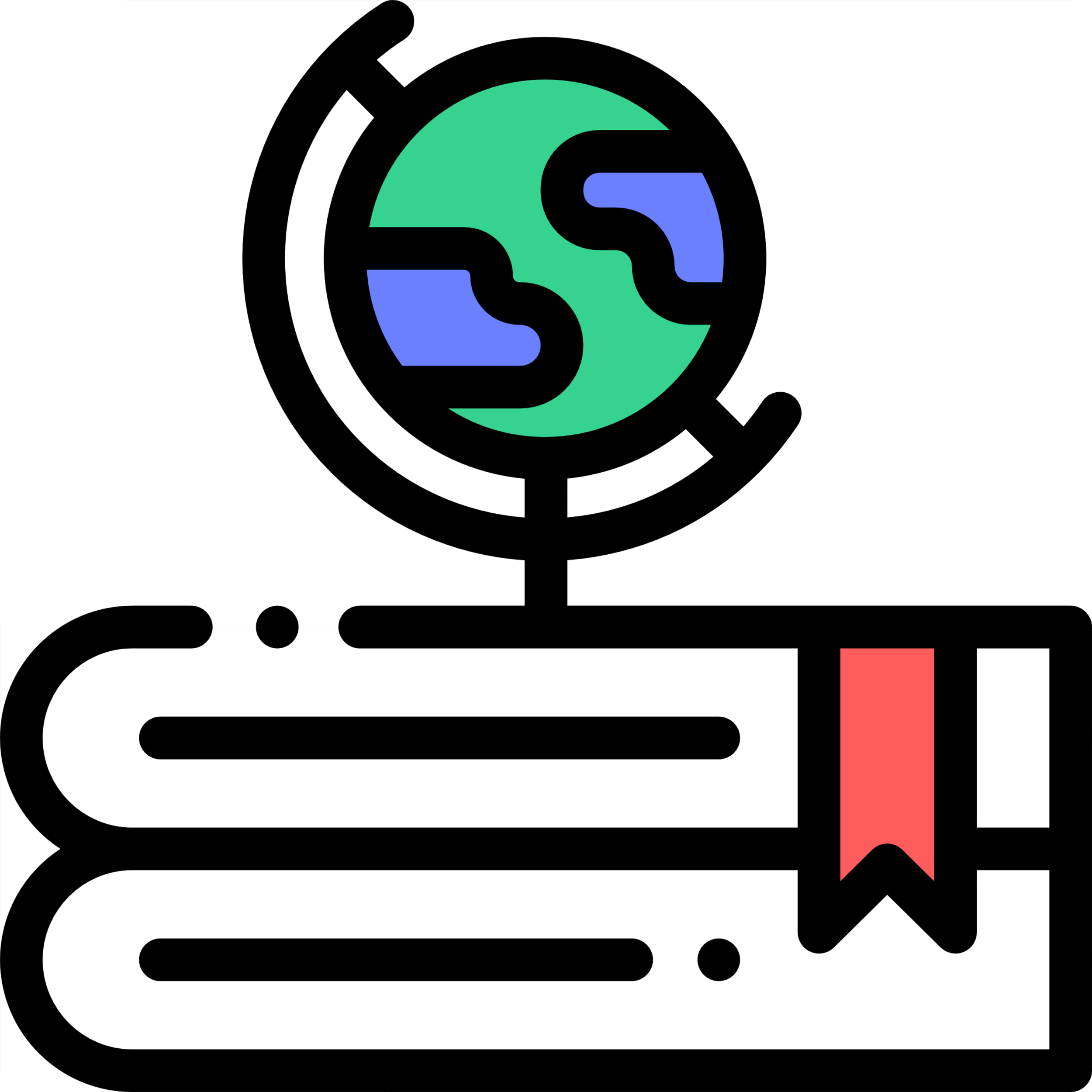 Pembahagian tugasan
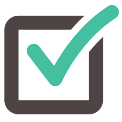 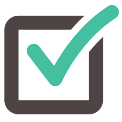 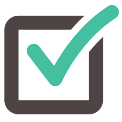 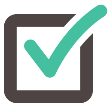 Pelan Pembangunan Pendidikan Malaysia 2015-2025 (Pendidikan Tinggi)
Pengisian pelan cadangan program bersepadu penggiatan budaya membaca ipt
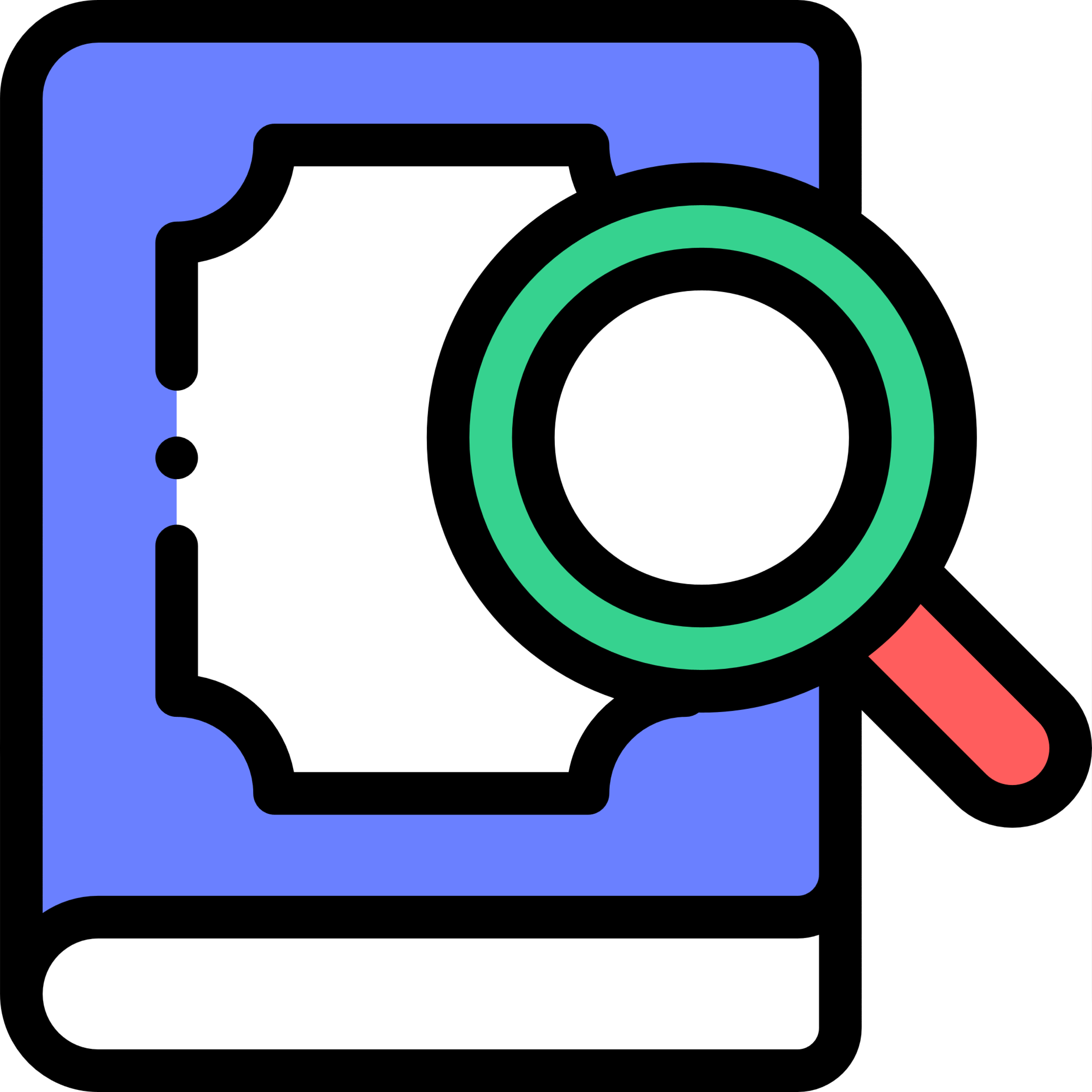 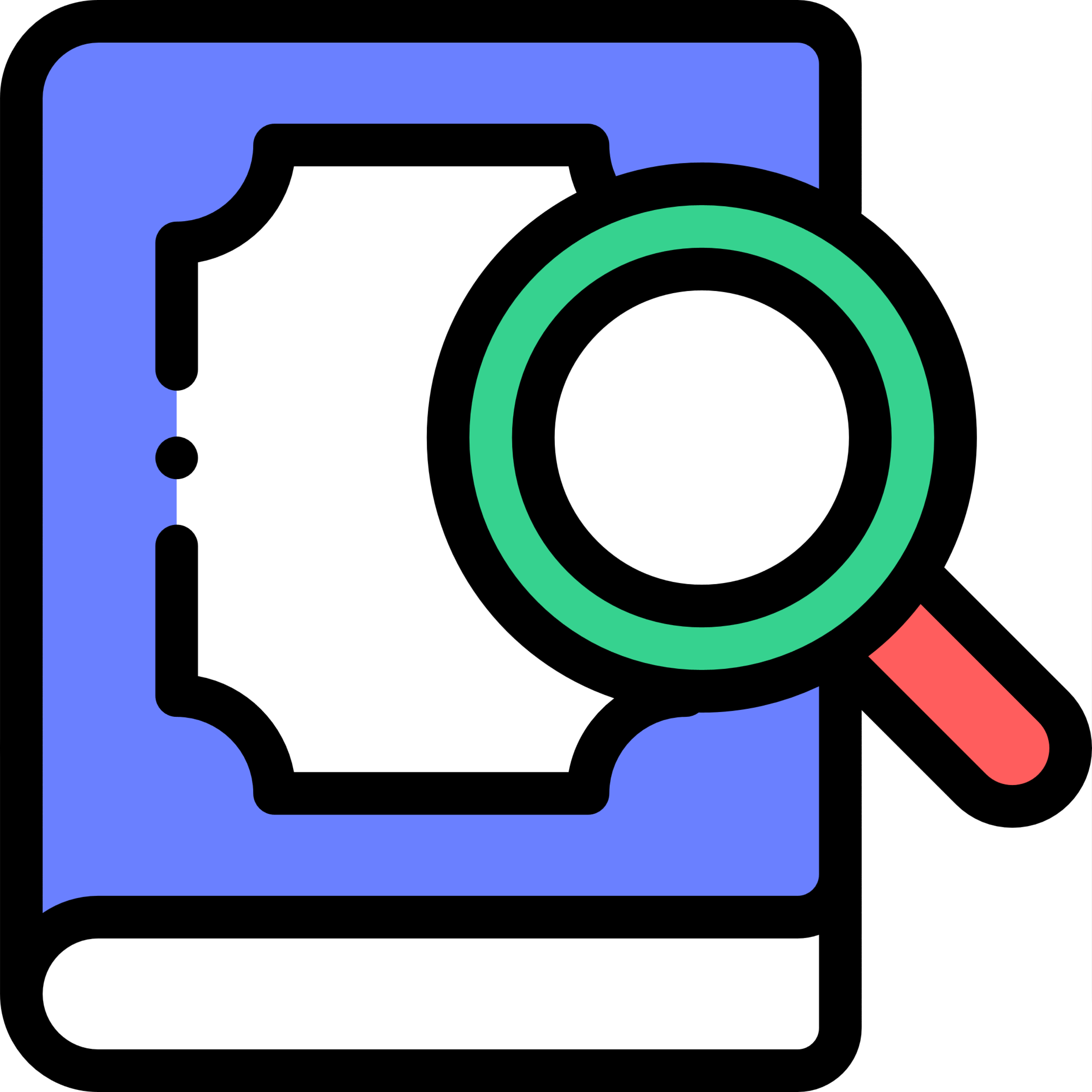 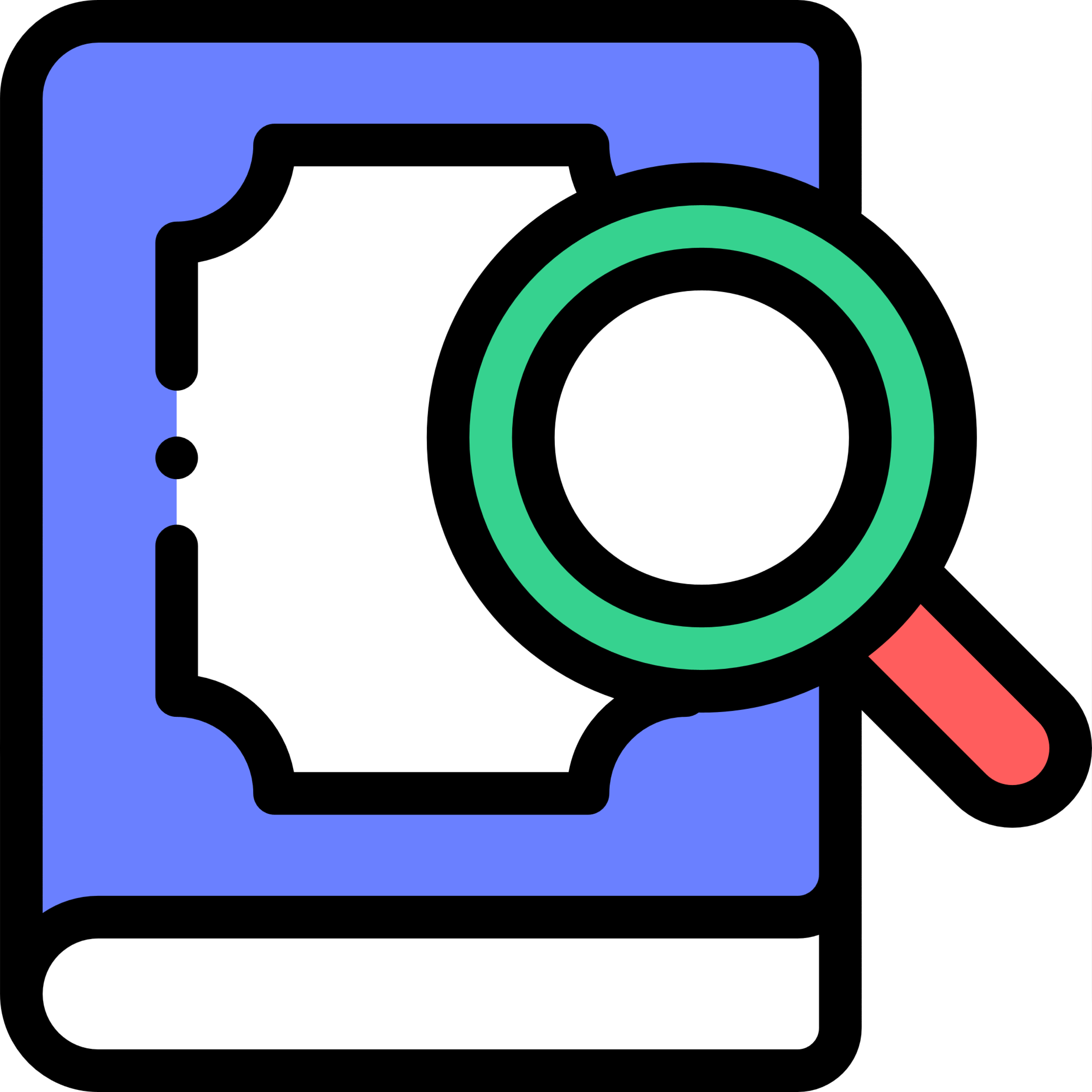 1. Objektif Strategi
3. Impak Strategi
2. Inisiatif Strategi
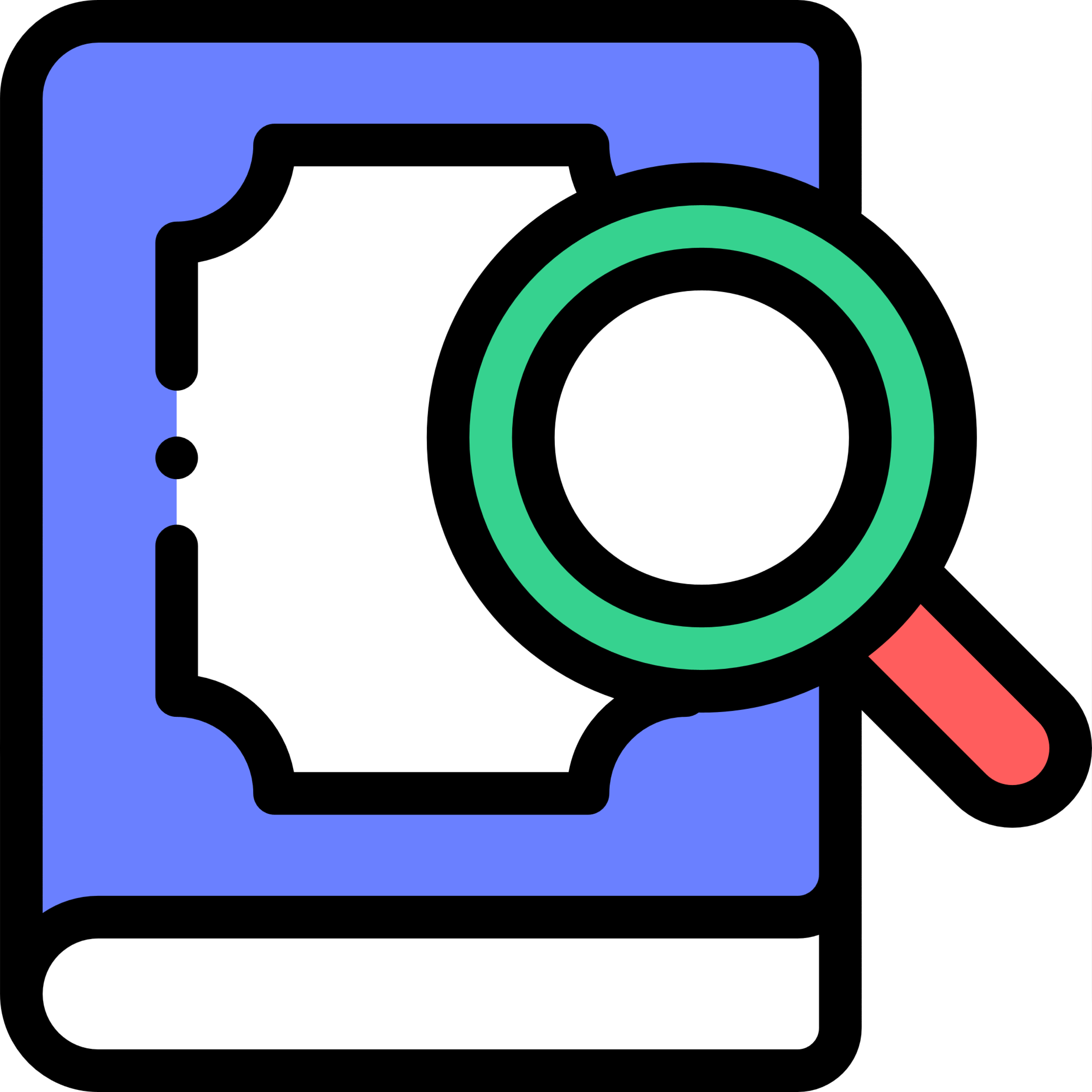 4. Key Performance Indicator (KPI)
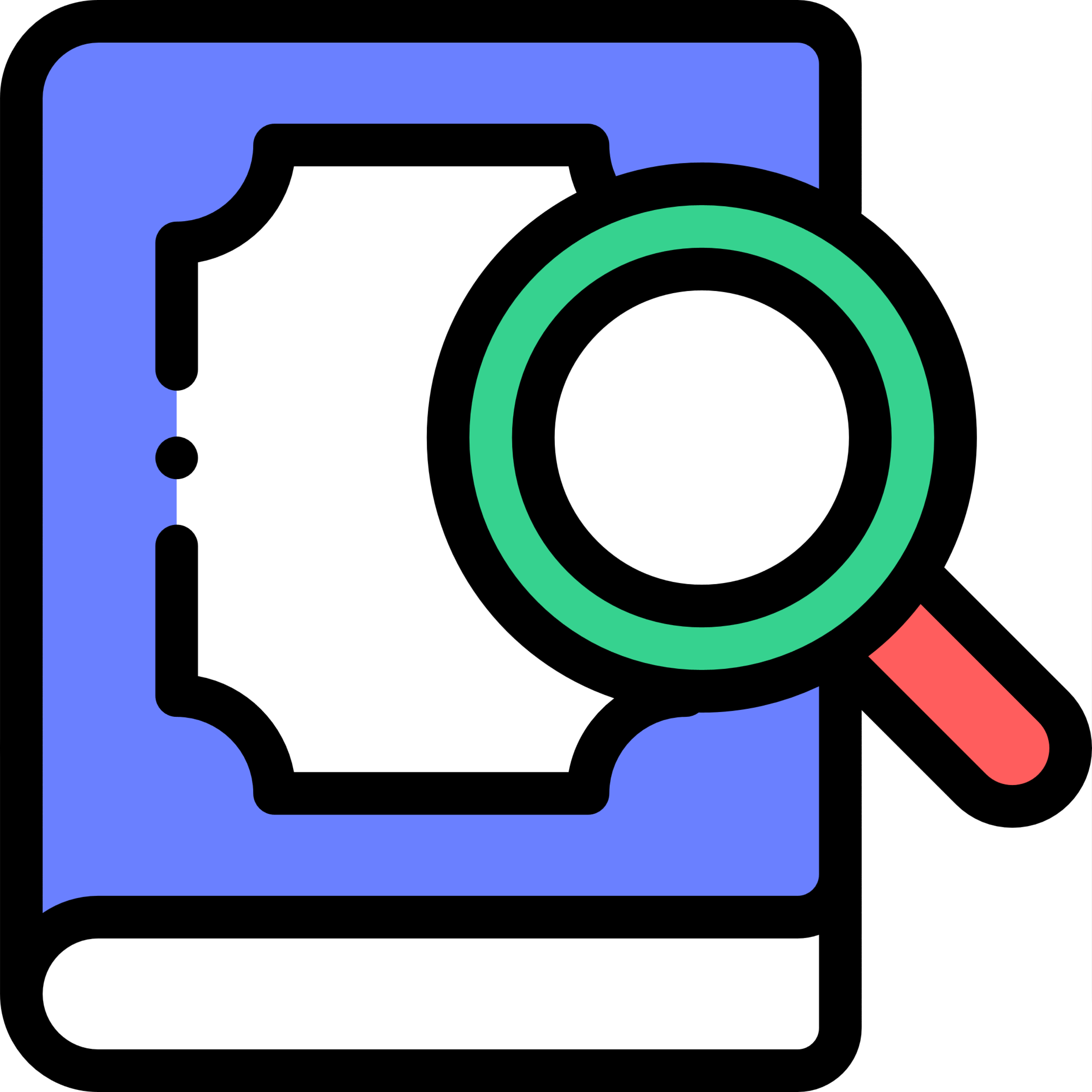 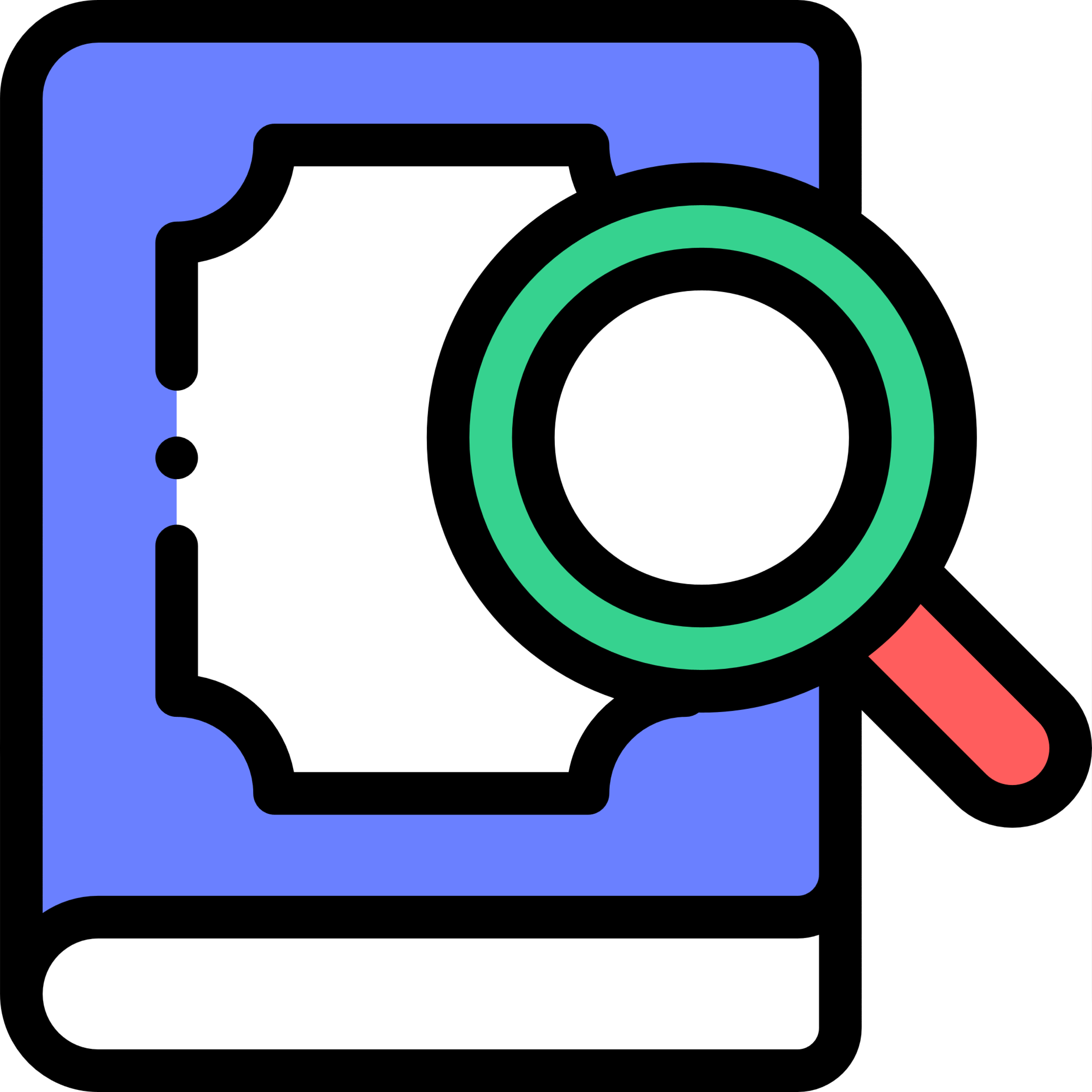 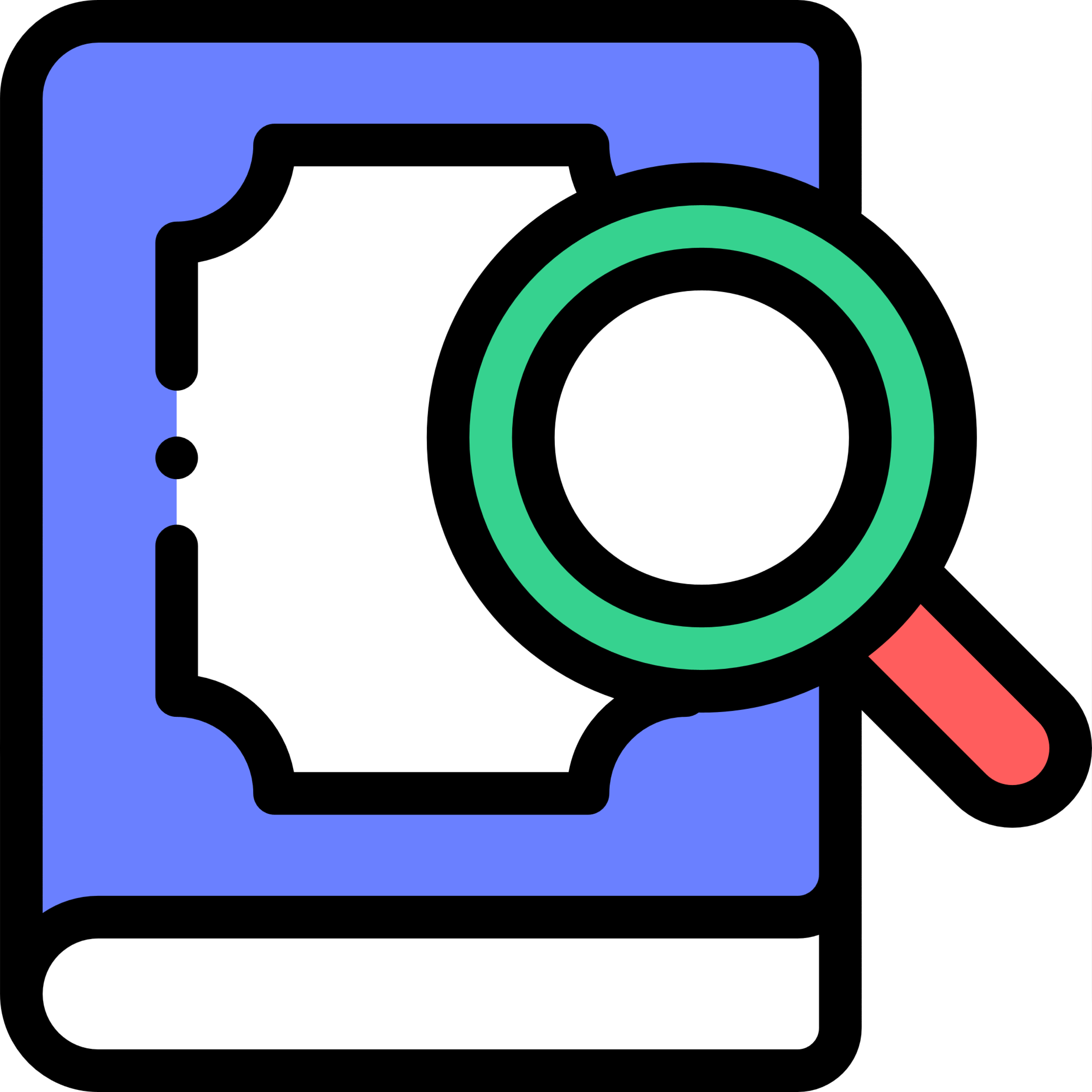 7. Tindakan / Perancangan
6. Tahun Sasaran
5. Deskripsi Key Performance Indicator (KPI)
HASIL BENGKEL
Menjenamakan kempen membaca di institusi pendidikan tinggi sebagai “U READ U WRITE”.
Pengisian program tidak hanya bertujuan untuk meningkatkan minat membaca tetapi juga meningkatkan penghasilan bahan ilmiah di universiti.
Pelan yang disediakan adalah bersifat umum dan setiap UA & US akan merangka pelan yang lebih khusus dari segi inisiatif dan aktiviti yang bersesuaian dilaksanakan.
Dasar Galakan Budaya Membaca IPT telah digubal mengikut kesesuaian 
Kajian mengenal pasti tahap pembacaan warga UA perlu dikenalpasti bagi memudahkan pengukuran keberkesanan kempen dilaksanakan. 
Mewujudkan program-program galakan membaca di IPT. Antara aktiviti yang boleh di ketengahkan iaitu Speed Reading.  
Memartabatkan Bahasa Melayu & Bahasa Inggeris dengan mengadakan aktiviti wacana  peringkat antarabangsa dengan menggunakan platform TEDx.
Mengukur tahap literasi di Malaysia dalam pelbagai peringkat seperti Diploma, Ijazah Sarjana Muda, Sarjana, & Doktor Falsafah untuk memperkasakan literasi maklumat.
HASIL BENGKEL
Melaksanakan program publisiti dan promosi yang mantap dan berterusan bagi meningkatkan kesedaran tentang kepentingan pembacaan. Melaksanakan kempen melalui platform TEDx Talks (cth: Bicara Buku, Pengalaman Membaca, dll) secara menyeluruh di semua UA & US. 
Mempromosikan kempen membaca melalui pelbagai wahana media cetak, media penyiaran, media sosial dan media elektronik secara besar-besaran.
Jalinan kerjasama dengan pusat pengajian di UA & US.  Melantik Duta/Ikon membaca Negara atau Universiti.
Bekerjasama dengan penerbit universiti dan MAPIM untuk menggalakkan penulisan dikalangan mahasiswa, pensyarah dan penyelidik di Universiti Awam dan Universiti  Swasta. 
Penyediaan kepelbagaian sumber maklumat & meningkatkan capaian kemudahan internet.
Meningkatkan sudut bacaan di IPT (kolej kediaman, kafeteria, dll)
Menggerakkan Kempen Budaya Membaca melalui pelancaran Kempen Membaca Kebangsaan, bersempena dengan Hari Literasi Antarabangsa pada 8 September 2018
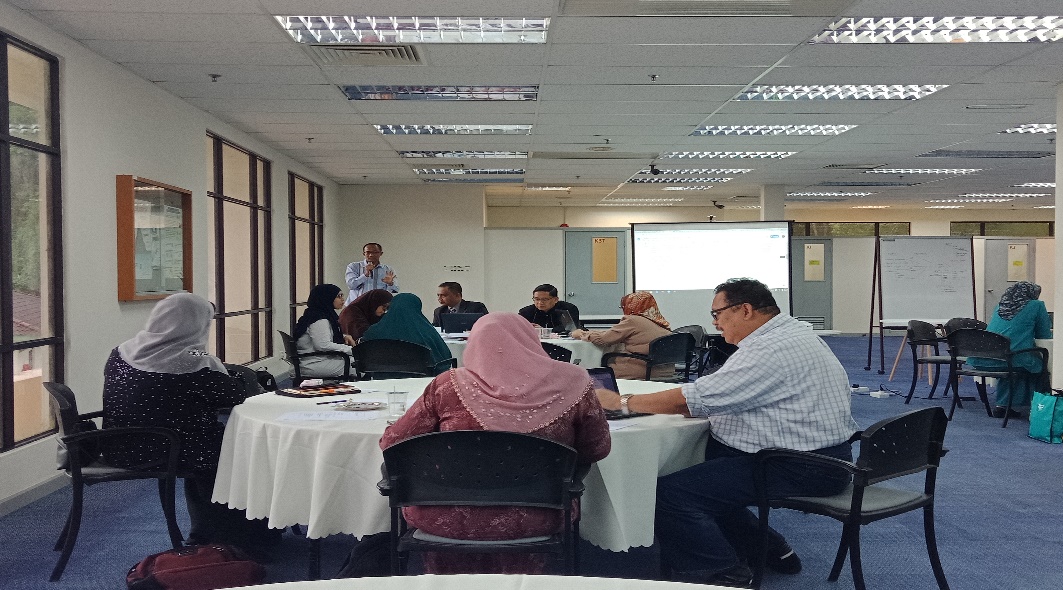 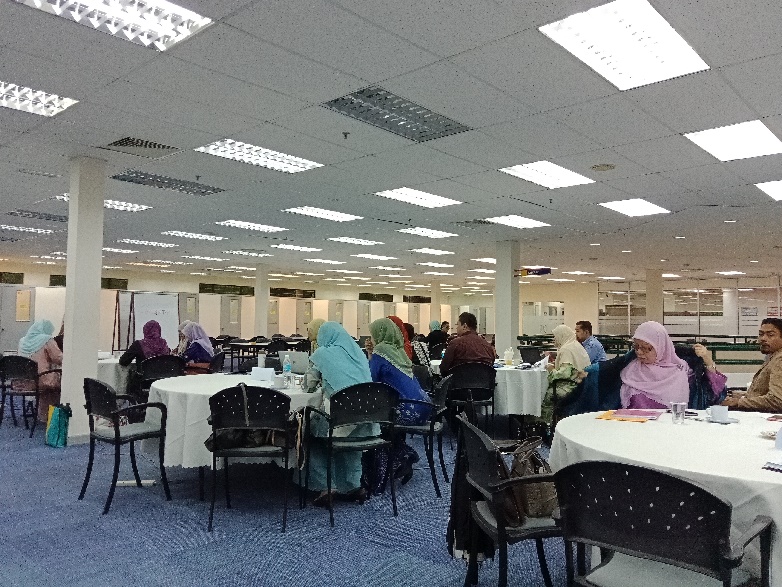 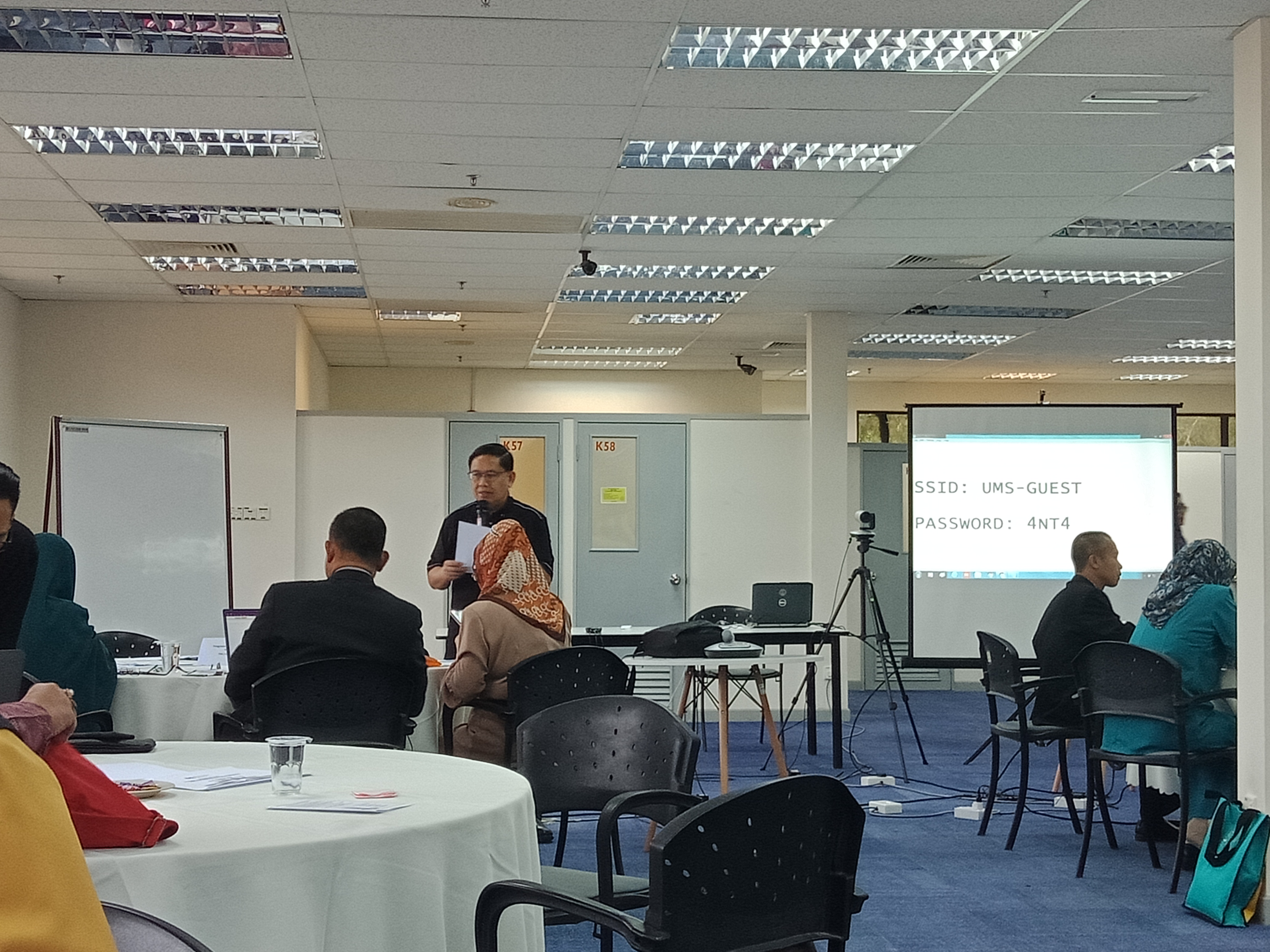 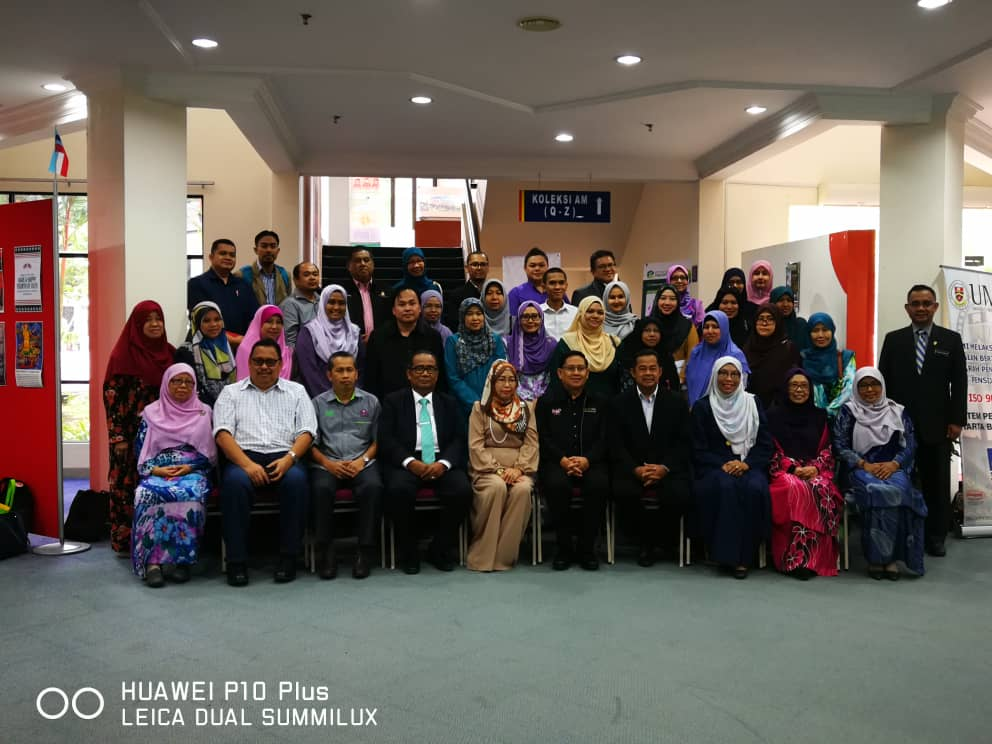 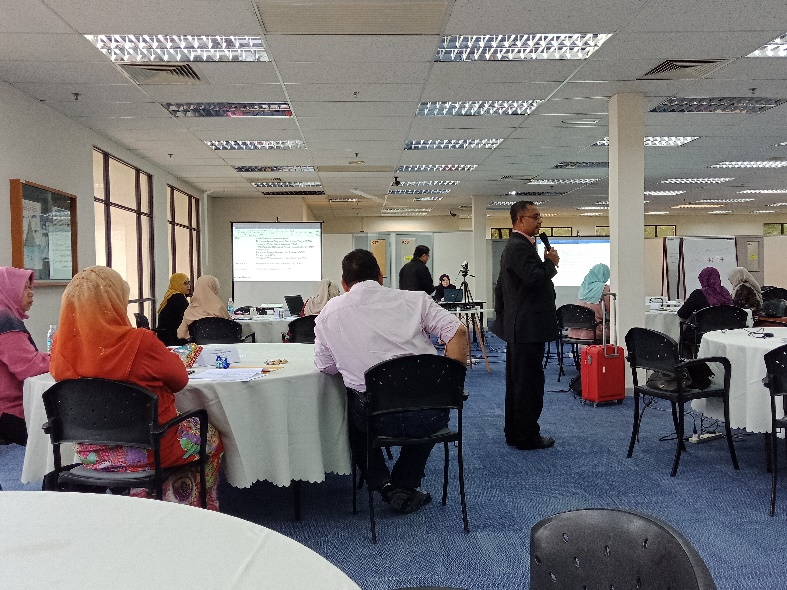 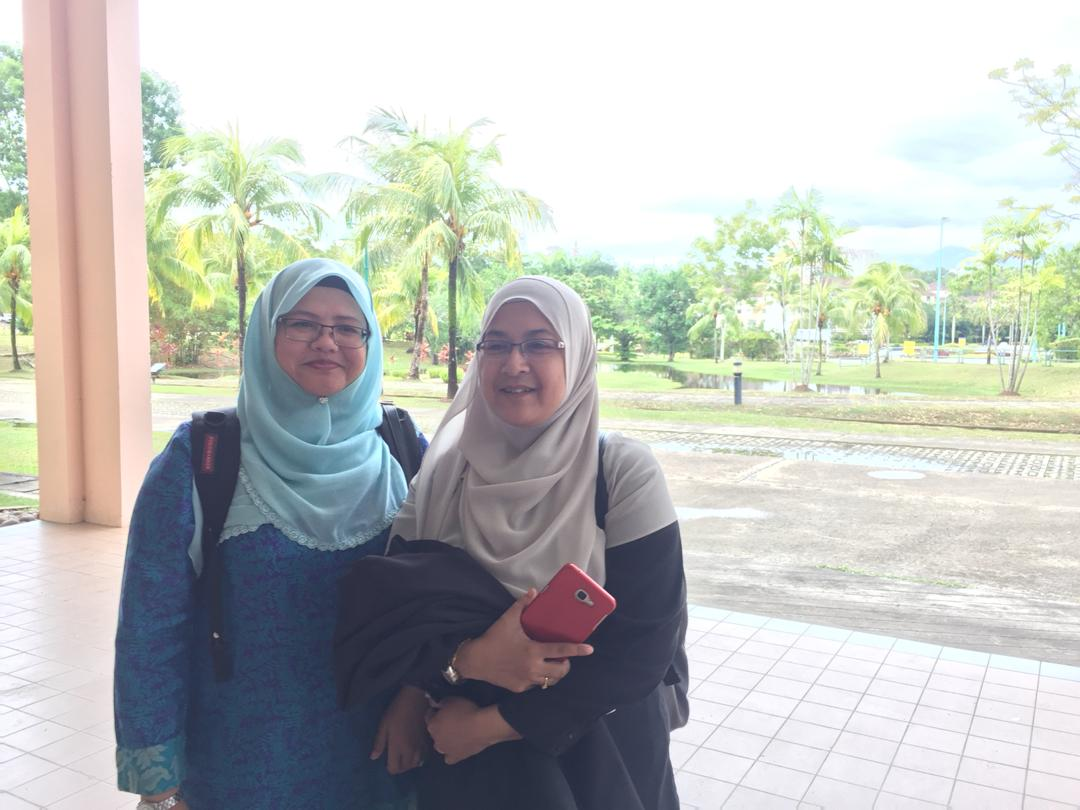